ポケットカードホルダー
【提案書】
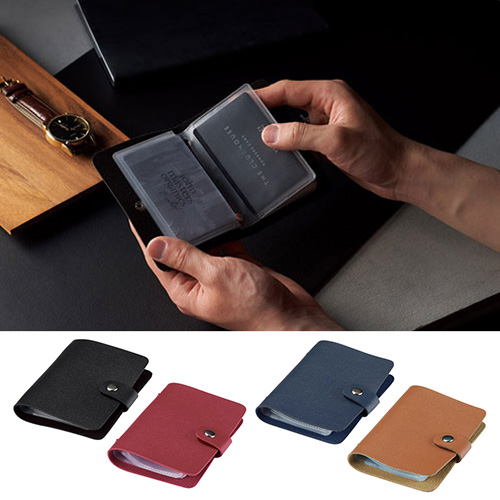 フェイクレザーのしなかやな質感が手になじみ扱いやすい、シックで大人なポケットカードホルダーです。ビジネスシーンには必要不可欠なアイテムのためノベルティ用等にもおすすめ。
特徴
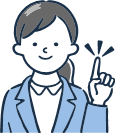 納期
納期スペース
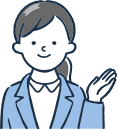 仕様
カラー展開：ネイビー・ブラウン・ブラック・レッド 4色取混ぜ
素材：ポリウレタン・PVC
サイズ：110×85×15mm
包装：包装袋
お見積りスペース
お見積